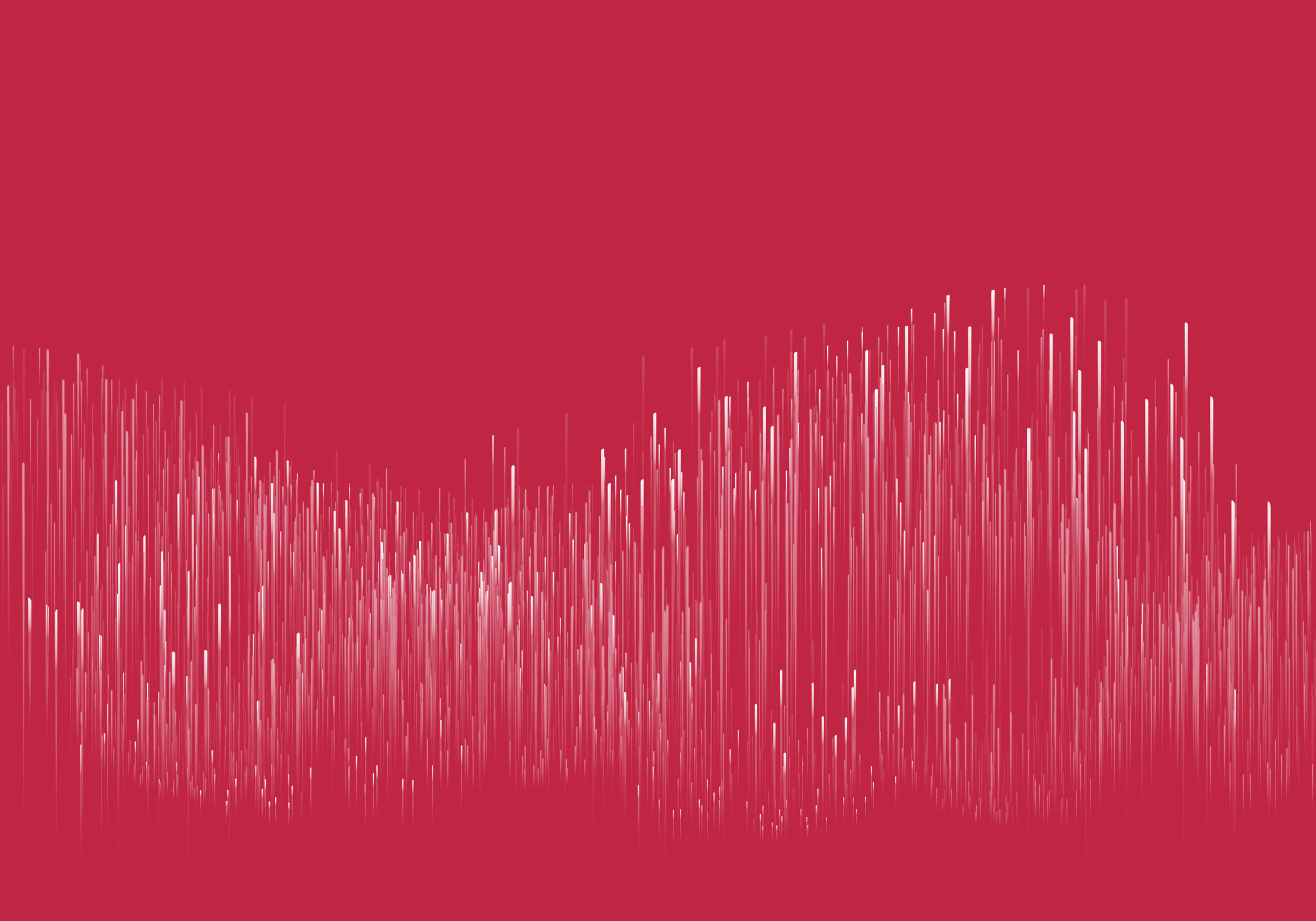 Psycholingvistika
Zuzana Wildová
LS 2023/2024
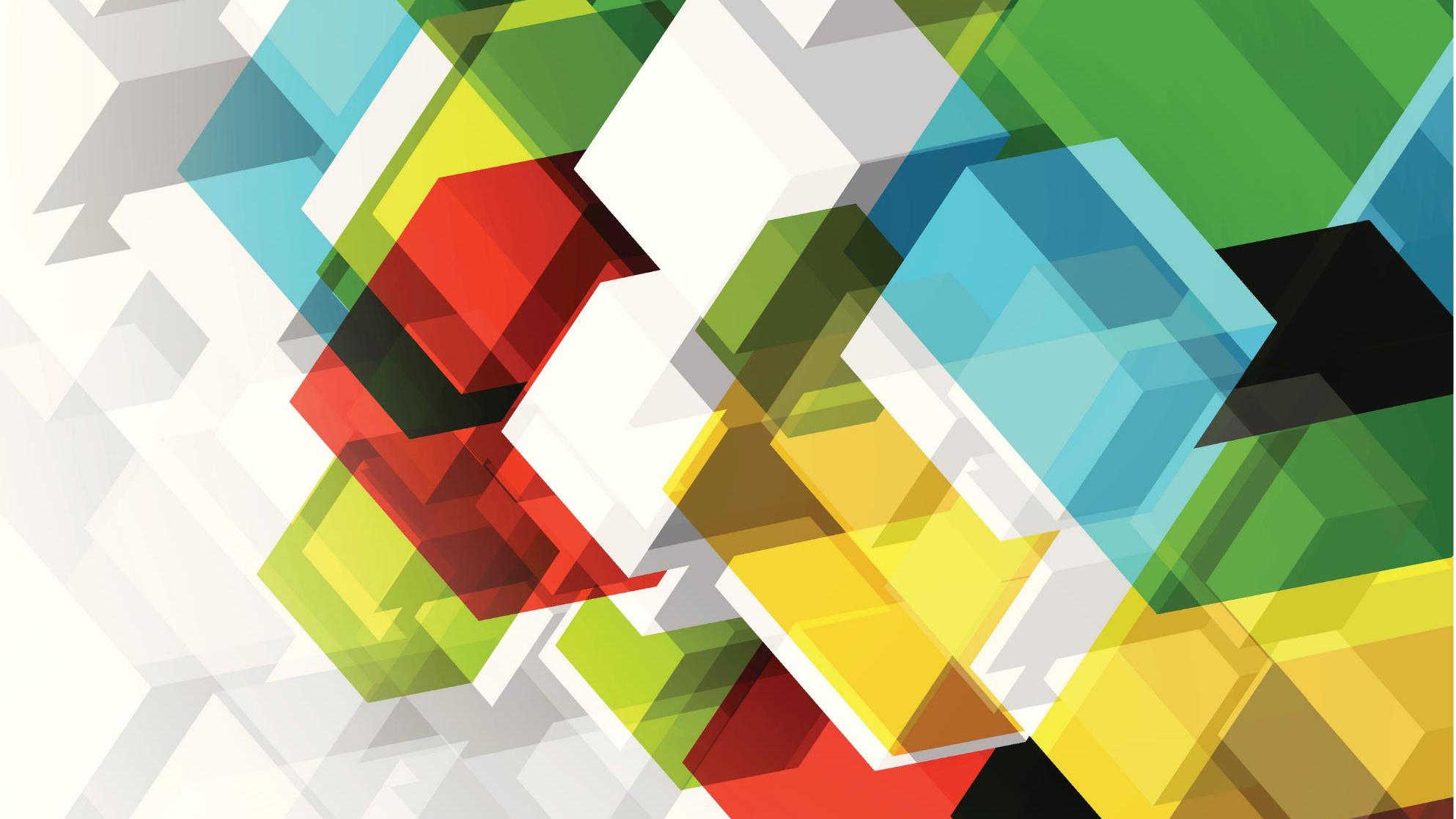 Psycholingvistika: OSVOJOVÁNÍ JAZYKA
Je jednoduché jej produkovat, ale velmi obtížné vysvětlit, jak funguje.
Výzkum toho, jak zpracování jazyka funguje v plně funkčním systému, je velmi důležitý – model zpracování jazyka používán k rozvoji efektivnějších terapií pro osoby s narušením jejich jazykové schopnosti:
Jazyk
Ústřední význam jazyka: čím horší je jeho poškození, tím více zničující je dopad takového poškození.
Lehčí poškození: najít správné slovo nebo porozumění velmi komplexní a/nebo neobvyklé jazykové struktuře.
Těžké poškození: od částečné obtíže v oblasti produkce nebo porozumění až ke kompletní ztrátě (téměř všech) jazykových schopností.
Jak je možné, že dítě raného věku se samo naučí během dvou až tří let mluvit a komunikovat s dospělými?
Jak je možné, že je dítě schopno si takto osvojit kterýkoli z asi 6 000 existujících jazyků?
Osvojování jazyka / řeči
Jak je možné, že je dítě schopno si osvojit současně dva, nebo dokonce tři jazyky?
Jak je možné, že si dítě osvojí jazyk bez zjevné námahy, zatímco dospělí se tak obtížně učí cizí jazyk?
Co to je za zvlaštní schopnost či instinkt, ktery „negramotnemu“ dítěti umožňuje osvojit si složitý systém jazyka?
jazyk – řeč je složitý systém symbolů a vztahů mezi nimi
 dítě je schopno osvojit si jakýkoliv jazyk – fenomén osvojování řeči ve všech kulturách
 vývojová psycholingvistika si klade otázky:
Vědecké zkoumání dětské řeči
otázky, jaký je vliv prostředí, kultury a učení a do jaké míry je to věc vrozených předpokladů či dokonce instinktu 
první výzkumy: koncem 19. a začátkem 20. století – Německo
první fáze výzkumů: deskriptivní 
druhá fáze: explanační (meziválečné období)
u nás: v pracích Františka Čády (1865–1918) – základy vědeckého zkoumání dětské řeči
Přístupy a teorie
50. léta: behaviorismus
i osvojování jazyka funguje na principu stimul – reakce
50./60. léta: nativismus
Noam Chomsky
koncepce generativní transformační gramatiky
rozlišování dvou aspektů při zkoumání jazyka:
Jazyková kompetence: chápana jakožto intuitivní znalost systému jazyka, jeho elementů a pravidel, kterou má v určité podobě každý dospělý uživatel jazyka a s využitím této znalosti může generovat „nekonečné“ množství výpovědí a rozumět jim
Jazyková performance: konkrétní realizovaná řečová činnost, tzn. promluvy, texty
vrozená dispozice: LAD (Language acquisition device) = biologický, vrozený, geneticky založený mechanismus osvojování jazyka
Teze Chomského
Univerzální gramatika je součástí genotypu, jenž je vlastní lidskému myšlení a mozku.
Univerzální gramatiku tvoří soubor principů, kterými je vybaven pouze lidský druh a které jsou vrozenou dispozicí každého člověka. 
Osvojování jazyka probíhá na základě univerzální gramatiky, která se adaptuje na gramatiku konkrétního přirozeného jazyka.
Základním principem univerzální gramatiky je to, že děti si osvojují jazyk nikoliv tak, že zvnitřňují (přejímají) souvislý proud řeči, ale tak, že vkládají lingvistické struktury na tento proud.
Dítě osvojující si jazyk musí samo pro sebe zkonstruovat soubor pravidel, jež jsou pro tento jazyk charakteristická. Postupně se tak přibližuje ke znalosti souboru pravidel, jež tvoří jazykové kompetence dospělého subjektu.
Kritika
nedoceněn význam učení, prostředí, zkušenosti, napodobování
 nenastaveny konkrétní parametry – příliš obecné
 opomíjení sémantické a lexikální složky
 opomíjení komunikační funkce a komunikační kontext
Kognitivní přístup
Jean Piaget, L. S. Vygotskij, 20. – 30. léta; poté od 70. let jako KL
zkoumání vývoje řeči v souvislosti s vývojem myšlení

Vygotského koncepce klade důraz na sociální a kulturně-historickou podmíněnost jazyka a myšlení a přisuzuje velkou váhu v rozvoji obou těchto fenoménů procesům učení a faktorům prostředí. Hlavní je jazykový input a prostředí. 
Piagetova koncepce je zaměřena prioritně na vnitřní mechanismy rozvoje myšlení a učení, na mentální struktury a mentální reprezentace. Bývá označována jako konstruktivistická.
doc. PhDr. Pavla Chejnová, Ph.D. –  Jazykový vývoj u dítěte: https://ecuni.publi.cz/book/462-jazykovy-vyvoj-ditete
Interaktivní skripta věnovaná osvojování jazyka. U každé kapitoly je uveden slovníček pojmů a doporučená literatura. V každé kapitole je sada úkolů s řešením. Postupně řešte jednotlivé úkoly. Odpovědi jsou vyhodnocovány automaticky.
KONSTRUOVÁNÍ GRAMATICKÉ KOMPETENCE
KONSTRUOVÁNÍ GRAMATICKÉ KOMPETENCE
v prvních dvou letech je osvojování jazyka soustředěno hlavně na vývoj fonologického systému jazyka
ve 3. roce a později – změna zaměření v osvojování jazyka: intenzivní osvojování gramatiky jazyka (morfologický a syntaktický systém), slovní zásoba, pragmalingvistické funkce
neuvědomovaná kompetence
osvojování gramatických prostředků, ale také pravidel jejich používání
Např. 
2;1 utek k tatimu
2;2 ½ na zem, na zemi je
2;3 ½ To je teta – to je tety (gen.)
do věku 2;4 užíval ženský rod u sloves (já jsem rozvázala)
Příhoda – návrh stádií gramatického vývoje (1967)
Pačesová (1979): Řeč v raném dětství
dlouhodobé sledování řeči chlapce od prvních řečových projevů do 5 let věku + sledování 100 dětí ve věku 2–6 v mateřských školách a v rodinách
komplexní popis vývoje gramatických kategorií – ojedinělý, detailní vývoj všech slovních druhů
pořadí gramatických kategorií u substantiv – rod, číslo, pád
časově poslední si děti osvojují spojky – složitá funkce – spojují větné konstrukce, ty se v předškolním věku objevují jen v omezené míře
Hypergeneralizace
dítě si osvojuje jazyk aktivně – vytváří si pravidla
pravidla generalizuje
aplikuje nezřídka i nesystémově, např. v AJ analogie pravidelný tvar he goed místo he went, pravidelný plurál mouses místo mice, v ČJ pudla od půjde místo šla
není to narušený vývoj, pouze to ukazuje na aktivní osvojování jazyka a vytváření pravidel
odchylky od řeči dospělých v různých jazycích nejsou náhodné, ale řízené určitými pravidly
FÁZE JAZYKOVÉ AKVIZICE
OSVOJOVÁNÍ GRAMATICKÝCH KATEGORIÍ
může se u dětí lišit až o několik měsíců 
dívky jsou zpravidla o něco rychlejší, sled kroků je však identický
v osvojování morfologie je možné sledovat stádia:

období pre-morfologické
dítě ještě neužívá morfologické kategorie
většina slov se vyskytuje pouze v jedné formě: u substantiv – 1. p. jednotného čísla, u sloves – 3. os. jednotného čísla nebo infinitiv
období protomorfologické
dítě si začíná aktivně vytvářet gramatický systém
u jmen se začínají vytvářet tvar dalších pádů, nejdříve tvary jednotného čísla, poté až množného
také u sloves další tvary
období modularizované morfologie
gramatický systém dítěte se přibližuje systému dospělých
většina gramatických kategorií je osvojena
NULTÁ FÁZE
stejné je pořadí fází
osvojování jazyka je ale individuální a děti vstupují do jednotlivých fází v různou dobu

akvizice jazyka začíná již v prenatálním období
dítě ve věku 7 (možná již 5) měsíců slyší zkresleně okolní zvuky, včetně hlasu matky
uvědomují si prozodické faktory: melodii a rytmus – ty jsou specifické pro každý jazyk
podle výzkumů děti rozpoznají mateřský jazyk už po narození (experiment s využitím metody nenutričního sání)
PŘEDJAZYKOVÁ FÁZE
od 6. týdne po narození dítě brouká (i dítě neslyšící)
nejprve vydává zvuky samohláskové, později i souhláskové – retné (sání)
od 6. do 8./10. měsíce je další etapou žvatlání: dítě zkouší vyslovovat hlásky a slabiky, které jsou v jeho mateřském jazyce
dítě se postupně vylaďuje na fonémy mateřského jazyka, kolem 10. měsíce přestává být citlivé na fonémy jiných jazyků (u neslyšících k této fázi nedochází)
HOLOFRASTICKÁ FÁZE
mezi 8. a 18. měsícem – první slova
většinou označení nejbližších osob a věcí
tzv. období slov, která jsou větami (dítě vysloví slovo, ale má na mysli celou větu)
ham = já chci jíst
pomocí intonace rozlišují žádost, komentář, rozkaz
stoupání výšky hlasu = dožadují se informace
klesání výšky hlasu = vyjadřují požadavek
okolo 9. měsíce – první gesta
mluvit ale mnohé děti začnou později – v tomto věku rozumí a dorozumí se pomocí gest
kritickou hranicí pro rozvoj řeči jsou 3 roky
https://publi.cz/books/462/index.html?secured=false#07d
FÁZE ELEMENTÁRNÍCH VĚT
18 – 24  měsíců – první dvouslovné nebo i víceslovné věty
většinou dvoučlenné, až 2500 kombinací
jde o fázi telegrafickou – dítě vynechává koncovky, přípony, předložky, spojky, pomocná slovesa
do této fáze vstupuje až tehdy, pokud má v aktivní slovní zásobě 50 – 100 slov
Které syntaktické vztahy podle vás dokáže dítě vyjádřit?
táta kope
kope míč
táta míč
táta židle
míč židle
velkej míč
ten míč
míč ne
FÁZE ELEMENTÁRNÍCH VĚT
Které syntaktické vztahy podle vás dokáže dítě vyjádřit?
táta kope: AGENS + AKCE
kope míč: AGENS + ZASAŽENÁ ENTITA
táta míč: POSESOR + VLASTNĚNÁ VĚC
táta židle: AGENS + MÍSTO
míč židle: ENTITA + MÍSTO
velkej míč: ATRIBUT + ENTITA
ten míč: NOMINACE
míč ne: NEGACE
děti zřejmě chápou strukturu věty AGENS – AKCE – ZASAŽENÝ OBJEKT
Proč tedy netvoří věty se třemi, čtyřmi a více slovy? 
různé možné důvody:
neovládají funkční slova (přeložky, spojky, pomocná slovesa)
paměť – při vytváření věty je nutné sledovat velké množství informací
VLASTNÍ JAZYKOVÁ FÁZE
k hlavnímu rozvoji jazyka dochází mezi 2. – 3- rokem (a pak s nástupem puberty mezi 12. – 13. rokem)
rozšíření slovní zásoby
osvojení morfologie slov mezi 2.- 5. rokem
osvojování syntaxe –II–
pokud v této fázi k osvojení nedojde, nenaučí se jazyk na úrovni rodilého mluvčího
POSTPUBERTÁLNÍ FÁZE
osvojování jazyka je celoživotní proces
osvojování komunikačních norem typických pro určité společenství / jazykové prostředí
rozšiřování slovní zásoby
seznamování se s periferními jazykovými jevy (např. přechodníky)
OSVOJOVÁNÍ SYNTAXE A SLOVNÍ ZÁSOBY
PRŮMĚRNÁ DÉLKA VÝPOVĚDI
index průměrné délky výpovědi
možno ověřovat v jednotkách slov nebo morfémů 
MLUW (mean length of utterance in words = počet slov v každé výpovědi vydělený počtem výpovědí – čím je vyšší, tím je syntax rozvinutější
má však větší výpovědní hodnotu v jazycích s omezenou flexí
v jazycích s bohatou flexí se v jednom morfému (např. flektivní koncovce) hromadí množství informací a není jisté, zda dítě zná všechny gramatické významy, které koncovka vyjadřuje
např. v AJ koncovka -s u 3. os. sg. – osvojilo si ji
ale pokud v ČJ užívá jako základní tvar 3. os. sg. prézentu (papá, sedí) nemusí to znamenat, že ovládá gramatickou kategorii osoby, čísla, času, způsobu a vidu, ačkoliv jsou v této koncovce obsaženy
důležitý je zejména přechod od jednoslovných výpovědí ke dvou a víceslovným
VYJADŘOVÁNÍ VZTAHU MEZI VĚTNÝMI ČLENY
elementární větné konstrukce – viz telegrafické stádium jazykového vývoje
osvojované vztahy:
predikace, často bez sponového slovesa: jáji ňam = jahody jsou dobré
vlastnictví: kaši mama
vyjádření agense a zasažené entity: máma lva = máma mi dala lva nebo mami, dej mi lva
dotazy na umístění: kam iči = kam jsi dala/kde je tygr? 
děti jsou vnímavé ke slovosledu
produkují převážně výpovědi se slovosledem typickým pro jejich mateřštinu
pro češtinu je to slovosled podmět – sloveso – předmět
OSVOJOVÁNÍ VÝZNAMU SLOV
Otázky: 
Jak si dítě osvojuje významy slov?
Co mu při tom pomáhá? 
v euroamerické kultuře se dospělí často obracejí na děti
hovoří s nimi zjednodušeným jazykem – child direct speech
podle výzkumů děti tento typ řeči upřednostňují
slova podle dítěte označují celý předmět, ne pouze jeho část
avšak pokud se setká s novým pojmenováním, předpokládá, že slovo označuje něco jiného  = odmítá existenci synonym
nejprve si děti osvojují základní úroveň významu slov – např. pes dříve než zvíře, šelma, savec (vyšší úroveň) nebo jezevčík, Fido (nižší úroveň) 
ale naopak pokud se naučí jméno psa, může tím označovat všechny psy v okolí = tzv. rozšířená extenze
stejně tak může označovat jako psa všechny savce, jako míč všechny kulaté předměty
pravděpodobné při tom ví, že označení není přesné, ale volí slovo s nejbližším významem
naopak může docházet ke zúžené extenzi = zúžení významu slova – např. bílý pouze pro sníh, ne pro všechny bílé předměty
3 typy rozšíření významu (Rescorla, 1980):
Kategorické – dítě nazývá všechno ovoce jablkem
Analogické – dítě rozšíří označení i na věc jiné kategorie, která má podobnou charakteristiku – kočka – kožešina, klobouk – hřeben
Větné – dítě např. řekne slovo panenka, když vidí prázdnou postýlku pro panenku
O který typ rozšíření se jedná?
Dítě říká moucha všem druhům hmyzu, ale i prstíčkům a různým flíčkům.
Dítě říká táta, když vidí tátovu tašku. 
Dítě říká pejsek i kočkám a dalším savcům. 
Dítě říká táta všem mužům. 
Dítě říká míč nejen míčům, ale i korálkům a kulatému ovoci. 
Dítě říká auto nejen autům, ale i autobusům a motorkám. 
Dítě říká dort, když se dívá na ledničku. 
Dítě říká padajícímu lístečku člun.
O který typ rozšíření se jedná?
JAKÁ JE ŘEČ ORIENTOVANÁ NA DÍTĚ?
pomalejší
výraznější intonační kontury
zvýraznění a opakování důležitých slov (To je hezký pejsek. Vidíš pejska? Tam je pejsek.)
věty jsou krátké
dítě při ní sdílí pozornost s dospělým 
to není běžné ve všech kulturách, někde hovoří dospělý převážně mezi sebou – přesto se dítě naučí hovořit stejně rychle a dobře jako dítě, na které rodiče hovoří
sledování televize nevede k tak rychlému a kvalitnímu osvojení jazyka
Která z následujících slov bývají podle vás mezi prvními osvojenými slovy? 
Klíče, deka, pes, máma, podlaha, hodiny, autíčko, dům, park, škola, panenka, plena, strop, pokoj, počítač, lampa
RYCHLOST OSVOJOVÁNÍ SLOVNÍ ZÁSOBY
individuální, nelze přesně stanovit, kolik slov děti ve kterém věku znají
cca 100 – 600 slov ve věku 2 let
navíc je u malých dětí problematické vymezení toho, co už je slovo (např. kvůli výslovnosti)
podrobný výzkum na Slovensku
osvojování může být postupné nebo skokové (= rychlé přírůstky v určitých  obdobích)
obecně chlapci zpravidla hovoří později než dívky
SLOVNĚDRUHOVÁ CHARAKTERISTIKA RANÉ SLOVNÍ ZÁSOBY
u prvních slov určení slovního druhu obtížné – slov je používáno v různých větněčlenských funkcích, či dokonce jako věta 
např. búú může označovat: bučení (citoslovce), bučet (sloveso), krávu i větu Vidím krávu.
výzkum Pačesové (1968) – prvních 50 slov:
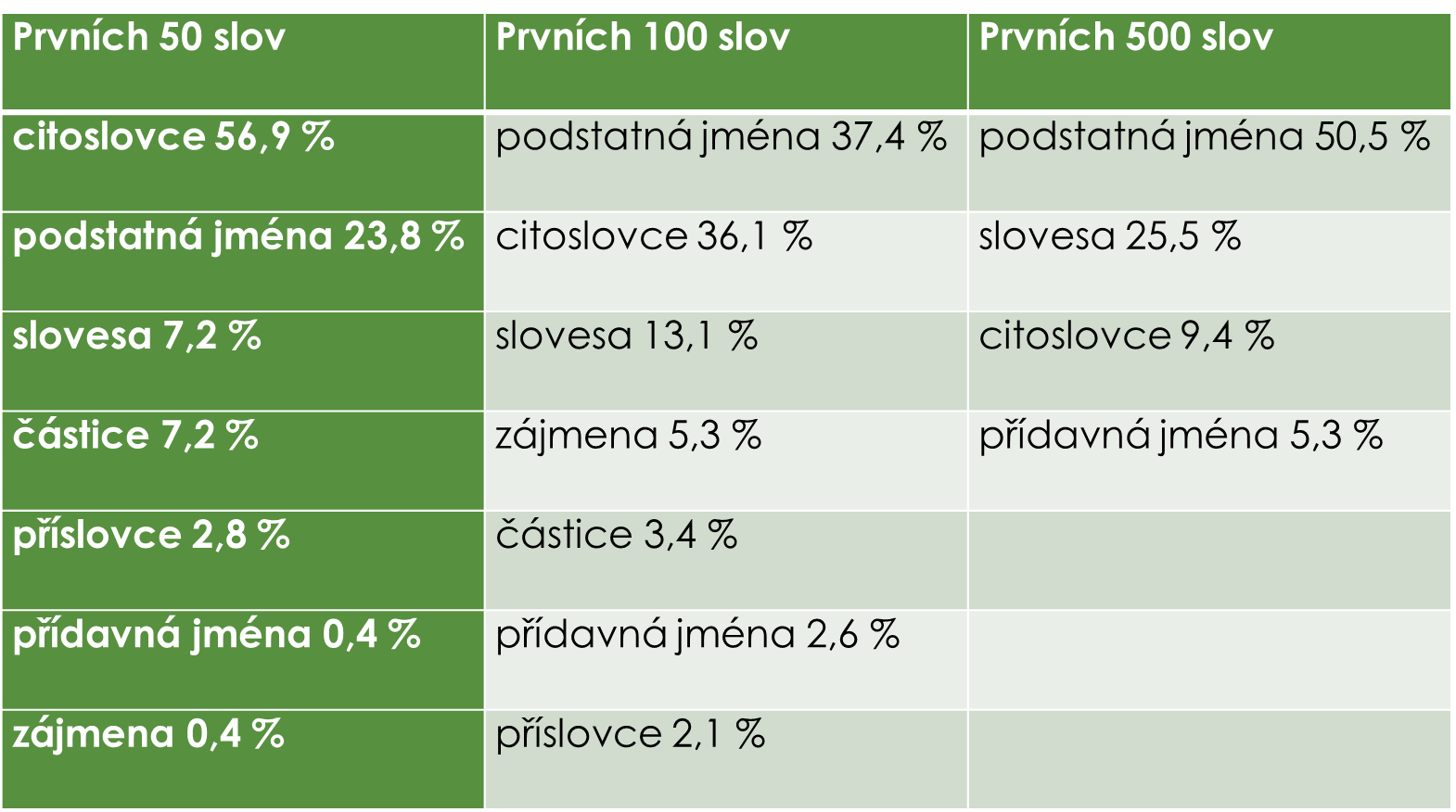 PRAGMATICKÁ KOMPETENCE
pragmatika studuje komunikáty z hlediska záměru a cíle produktora, z hlediska účinků na recipienta a se zřetelem ke komunikační situaci
mluvení jako součást jednání
pravidla sociální interakce, zdvořilost, komunikační normy

SOCIÁLNÍ ROLE
dítě sleduje asymetrii ve vztazích (lékař – pacient, rodič – dítě…)
pokud v simulované hře hraje podřízenější roli, volí propracovanější a zdvořilejší vyjádření např. při vyjadřování žádosti
roli hraje také distance mezi komunikanty a vzájemná schopnost porozumění
děti se také umí přizpůsobovat v hovoru mladším dětem (jednodušší věty, pomalejší tempo, výraznější intonace)
FORMULOVÁNÍ ŽÁDOSTI
zpravidla má dvě fáze: 
nejprve formuluje žádost, pokud mu není vyhověno, je důraznější – zhruba do 4 let děti kladou důraz na explicitnost, nikoliv na zdvořilost
od 4 let dítě umí formulovat žádost s ohledem na okolnost. Nejprve formuluje žádost, pokud mu není vyhověno, přeformuluje ji, aby byla zdvořilejší – získává povědomí, že zdvořilejší žádost je úspěšnější
zjišťováno simulovanou hrou s loutkami: např. do 4 let děti užívají slovo prosím a mění intonaci, později užívají složitější jazykové prostředky, např. podmiňovací způsob
BILINGVISMUS
08.03.2024
BILINGVISMUS
většina společností je do jisté míry bilingvních – starší a střední generace Čechů zná slovenštinu – ale hlavně receptivní bilingvismus (rozumí, ale nejsou schopni hovořit)
při vymezování bilingvismu nepanuje shoda, jak musí člověk jazyk ovládat (od úrovně rodilého mluvčího po pouze schopnost komunikace)
Bilingvismus:
časný = do 4 let věku dítěte
pozdní
Bilingvismus:
souběžný
následný (diglotismus)
BILINGVISMUS
spontánní 
     = dítě je do jazyka zcela ponořeno (totální imerse), mluví na něj dva dospělí dvěma jazyky a dítě nemá možnost se s nimi jinak domluvit
pokud dítě zjistí, že rodič hovoří i druhým jazykem často ztratí motivaci učit se první jazyk
záměrný 
    = dítě se učí druhý jazyk záměrně v rámci edukačního procesu; zde je možné dosáhnout bilingvismu, pokud nastane totální imerse, např. učitelka na dítě nepromluví nikdy jeho mateřským jazykem
nebyl prokázán vliv předškolních jazykových kurzů na pozdější jazykové kompetence, ale pozitivní je minimálně vztah k jazyku a kultuře